Муниципальное бюджетное дошкольное образовательное учреждение «Детский сад №89» общеразвивающего вида
«Мой  край»



                                                                                                                                                                     Воспитатель:

                                                                                                                                                                   Дергунова Т.М.
С чего начинается Родина...С заветной скамьи у ворот,С той самой березки что во полеПод ветром склоняясь, растет.А может она начинаетсяС весенней запевки скворцаИ с этой дороги проселочной,Которой не видно конца...                                          М.Матусовский
У каждого человека есть свой любимый город, село. Чаще всего любимым городом, поселком, краем является то место, где человек родился или провел много времени, где промчалось детство, ведь именно с детством, возникают самые добрые воспоминания. Сколько бы ни было лет человеку, он всегда помнит свои любимые места. Это место может быть любым: тихим, заброшенным и в то же время являться самым любимым, так как с ним связано много приятных впечатлений. У каждого человека любовь проявляется по-разному. Например, поэты сочиняют стихотворения, композиторы пишут музыку, художники пишут картины, увековечивая память на многие годы. Я хочу, чтобы ребята моей группы, как можно больше узнали о своем крае, области в которой они живут. Для этого мне необходимо раздвинуть горизонты познаваемого, заронив в детское сердце искорку любви к Родине.
Участники проекта: воспитатели, родители, дети старшей группы.Вид проекта: познавательно- творческий.Возраст участников проекта: дети 5-6 лет.Тип проекта: долгосрочный.Пути реализации проекта: интеграция образовательных областей.
Цель проекта:-способствовать развитию нравственно-патриотических чувств через ознакомление с историей, культурой, природой родного края, систематизировать имеющиеся знания.
Задачи:-формировать знания детей о родном крае: истории, символики, природных богатствах, достопримечательностях;-познакомить с культурой, традициями;-познакомить с известными писателями Алтайского края;-развивать у детей связную речь, обогащать и активизировать словарь;-воспитывать любовь к родине.
Подготовительный этап (10 .10.22-30.11.22):-изучение проблемы;-определение цели и задач проекта;-подбор материала по теме «Мой родной Алтайский край»;-планирование деятельности;Исследовательский этап (01.12.22-30.04.23):-расширить представления об объектах ближайшего окружения;-способствовать развитию поисковой – исследовательской деятельности;разработать проблемные ситуации, побуждающие к проявлению нравственно-патриотического поведения.Обобщающий (01.05.23-31.05.23):-систематизировать и оформить накопленный материал, презентовать продукт деятельности.
Предполагаемый результат:                       Проект поможет детям привить интерес к родному краю и познакомит с историко-культурными, национальными, географическими, природными особенностями сформирует у них такие черты характера, которые помогут им стать патриотом и гражданином своей Родины. Ведь, яркие впечатления о родной природе, об истории родного края, полученные в детстве, нередко остаются в памяти человека на всю жизнь.
Содержание проектной деятельности:Беседы:- «История возникновения Алтайского края»-«Природа Алтайского края»-«Животный мир Алтайского края» - «Растительный мир Алтайского края»«Герб и флаг Алтайского края» -«Традиционные ремесла Алтайского края» «Писатели Алтайского края»
Познавательно-исследовательская работа:-«Живая и не живая природа»Работа с картой Алтайского края:-отметить города Алтайского края, реки, горы, области, полезные ископаемые.Худ.эст.развитие:- «Город (село) вечером»- «Природа Алтайского края»
Чтение произведений:-«История Алтайского края»-«Стихи и песни об Алтайском крае»Дидактические игры:-«Собери герб Алтайского края»-«Угадай профессию»-«Кто где живет»-«Кому что нужно для работы»С.Р.И:-«Строитель»-«Путешествие по Алтайскому краю»
Развлечения:-«Родина моя Алтайский край»Выставка детского творчества (рисунки, аппликации):-«Красоты Алтайского края»-«Все профессии нужны, все профессии важны»
«История возникновения Алтайского края.»
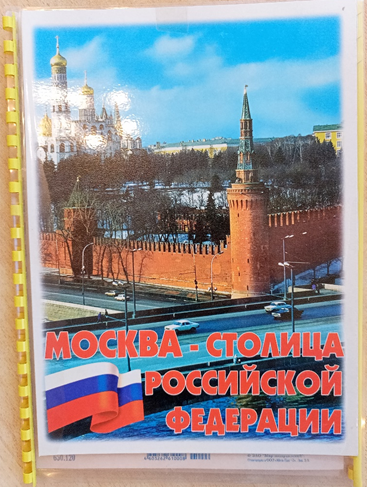 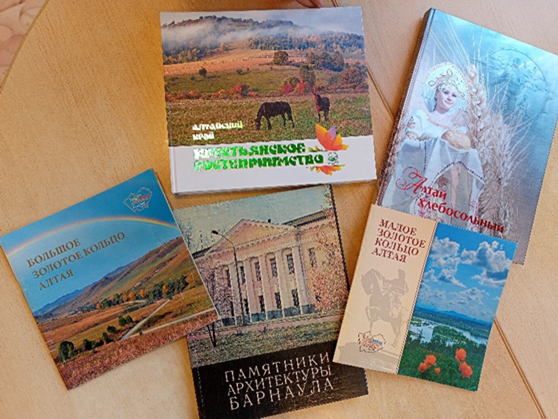 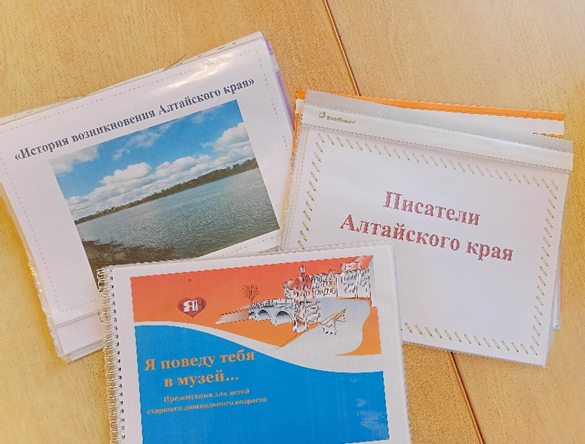 «Топ локаций Алтайского края»
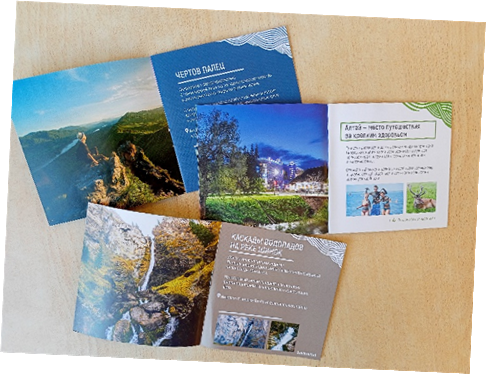 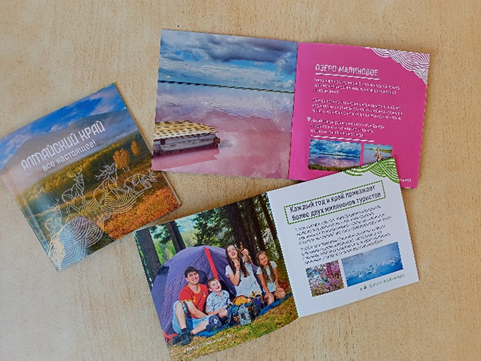 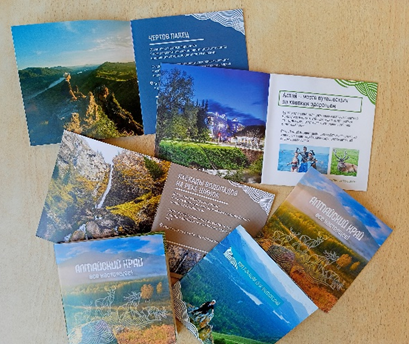 «Герб и флаг Алтайского края»
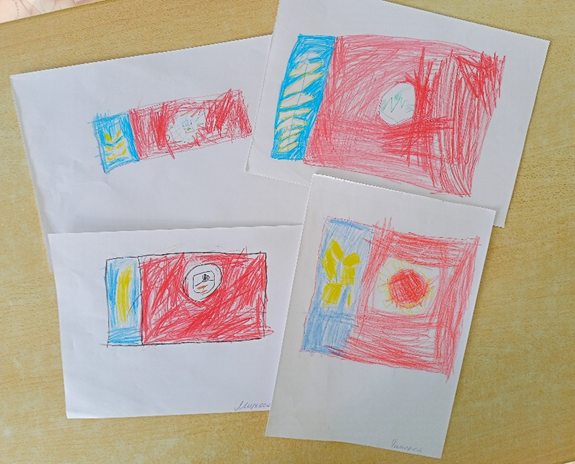 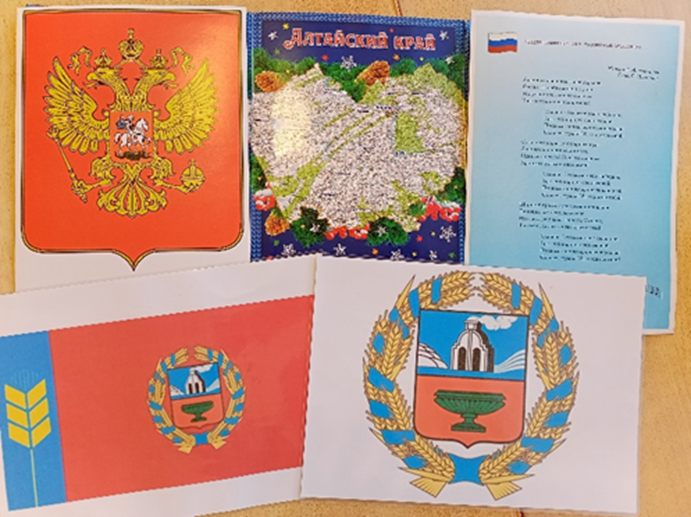 «Дидактические игры, викторина»
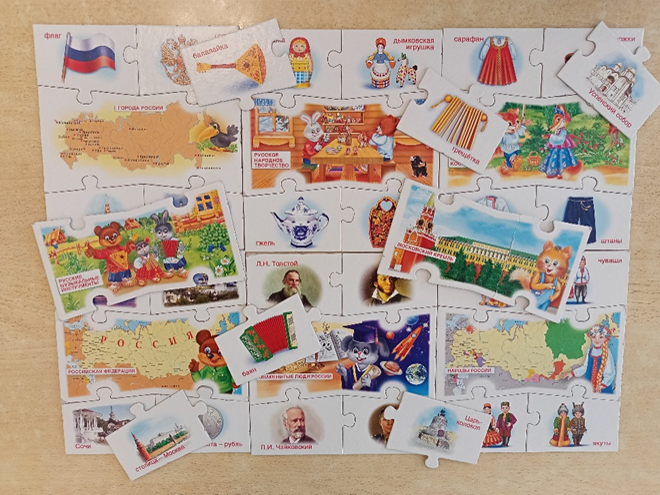 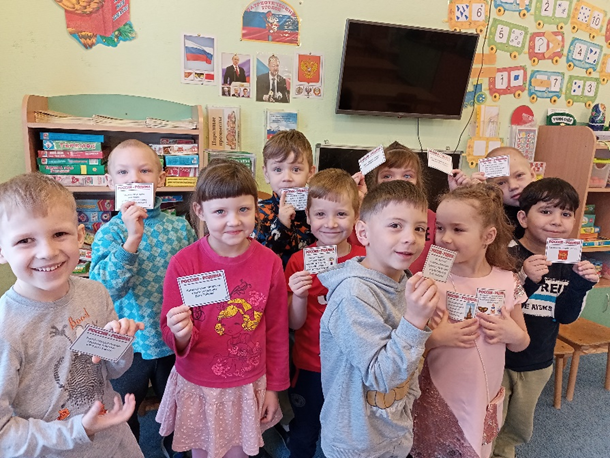 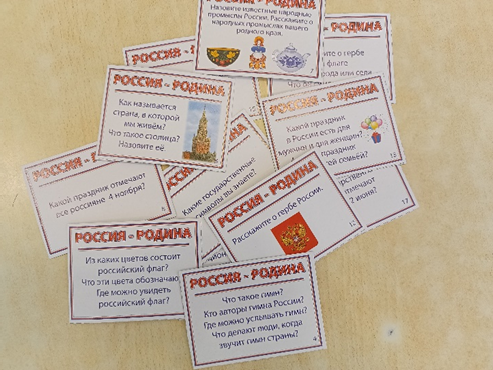 города Алтайского края, дороги, реки, горы, области, полезные ископаемые.
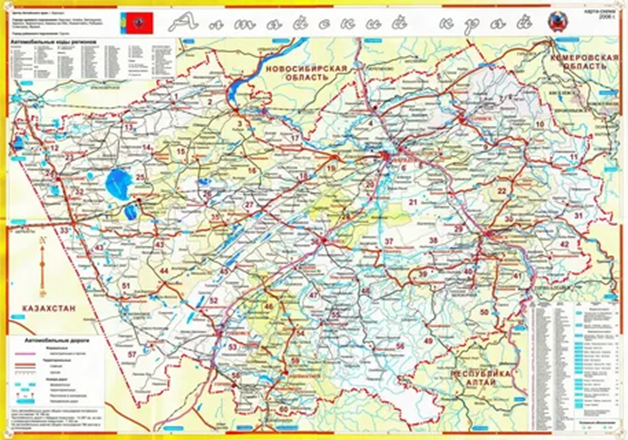 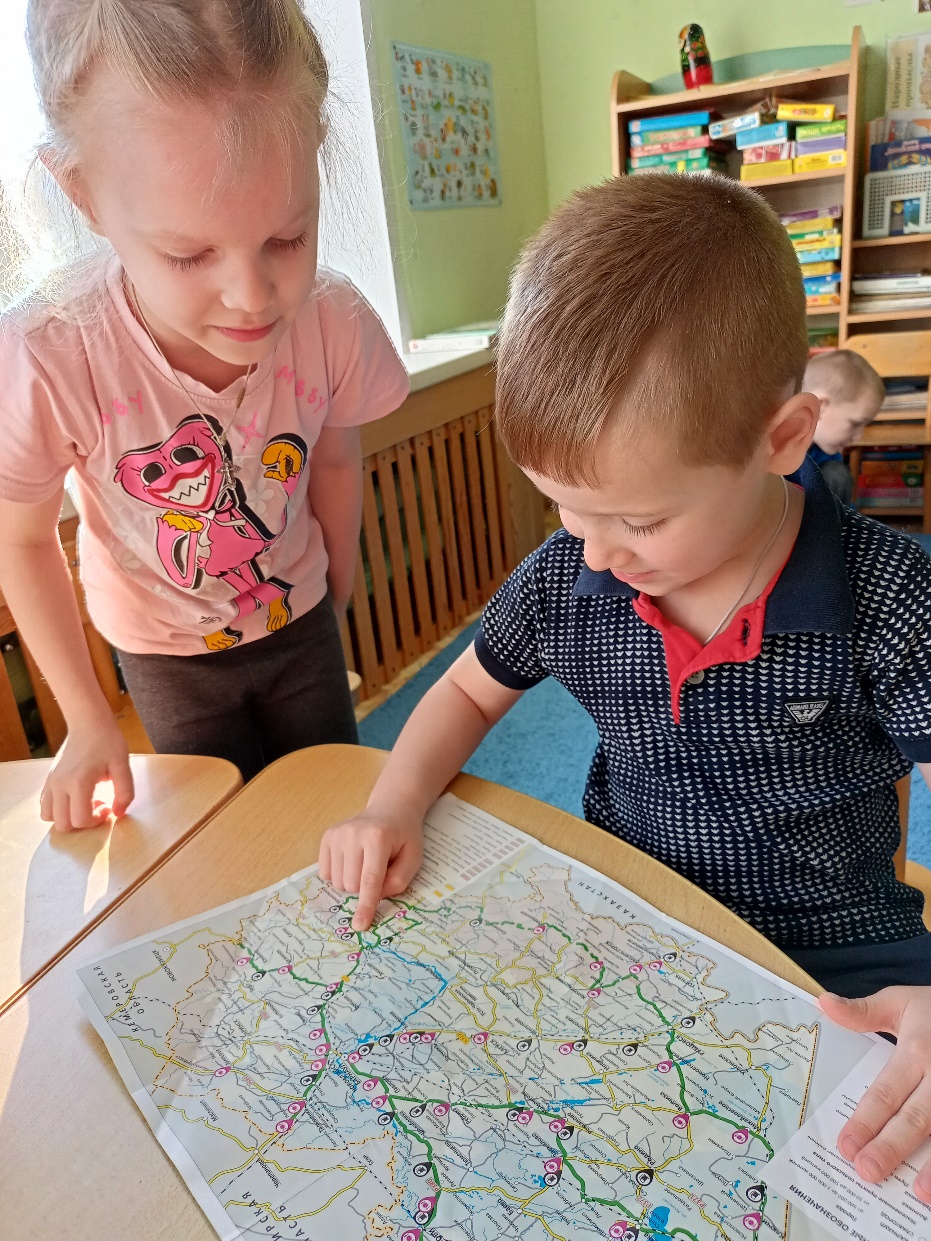 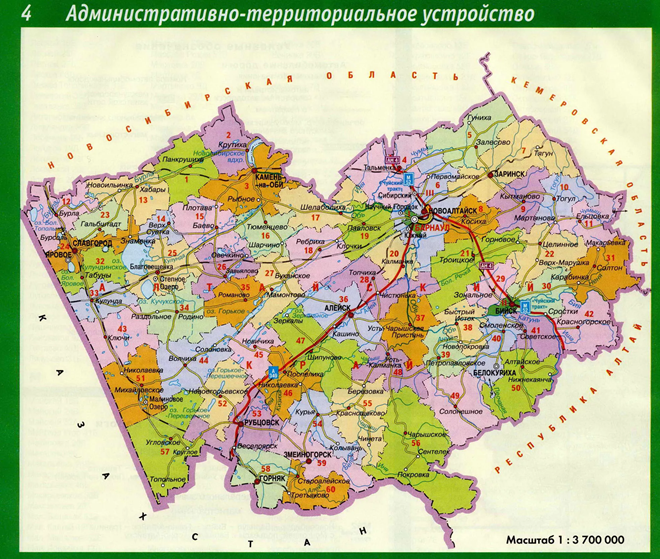 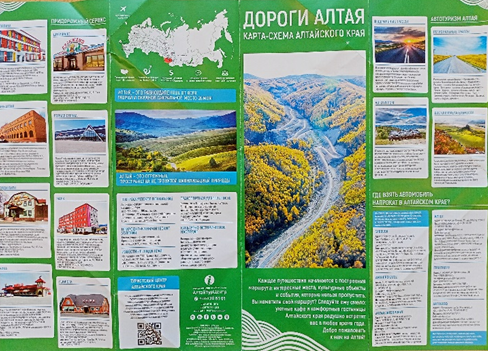 «Традиционные ремесла, промыслы Алтайского края»
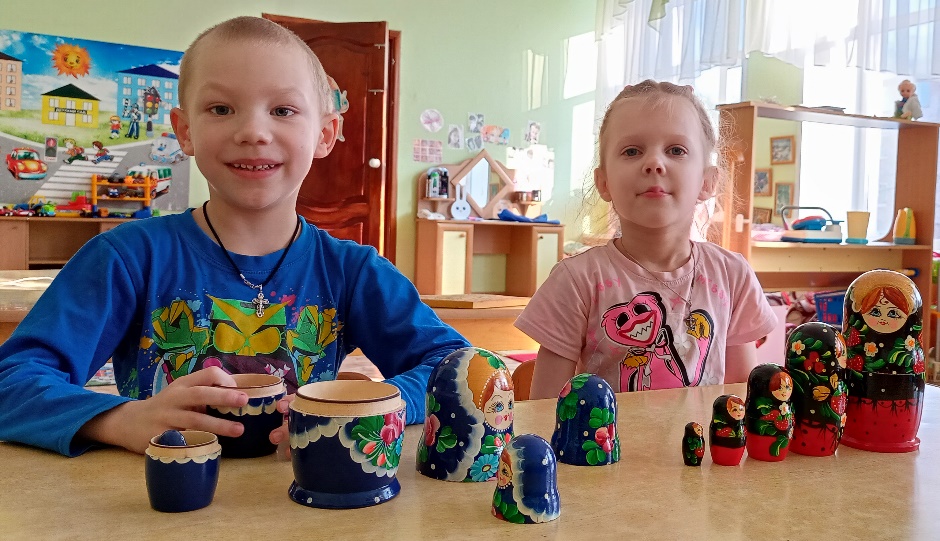 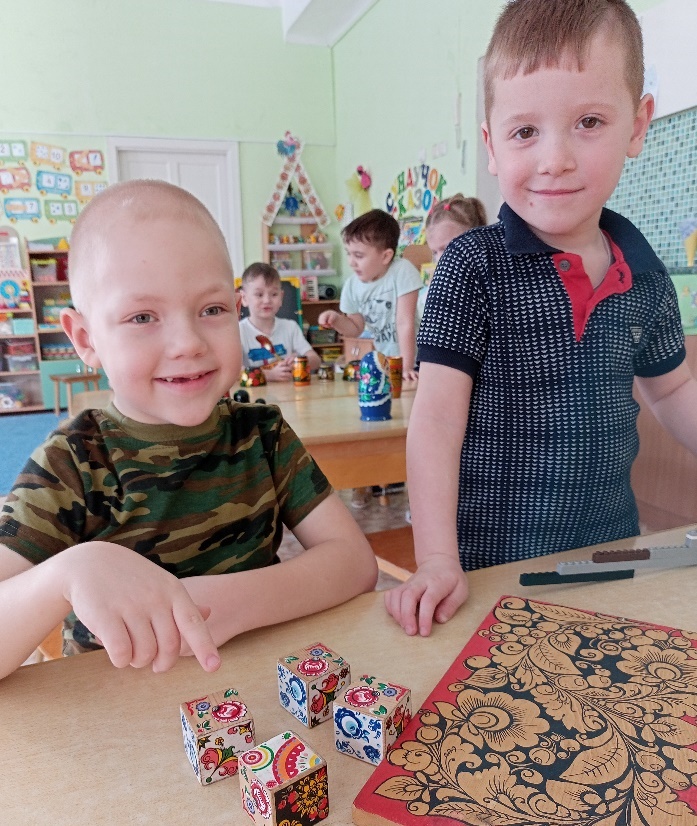 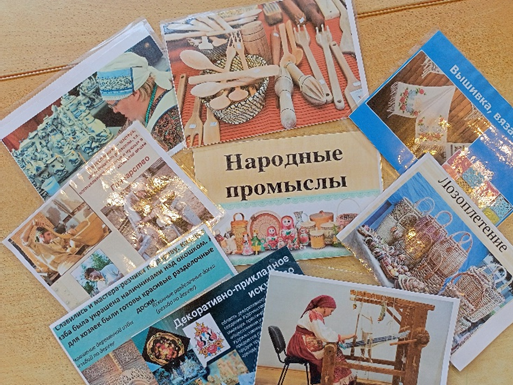 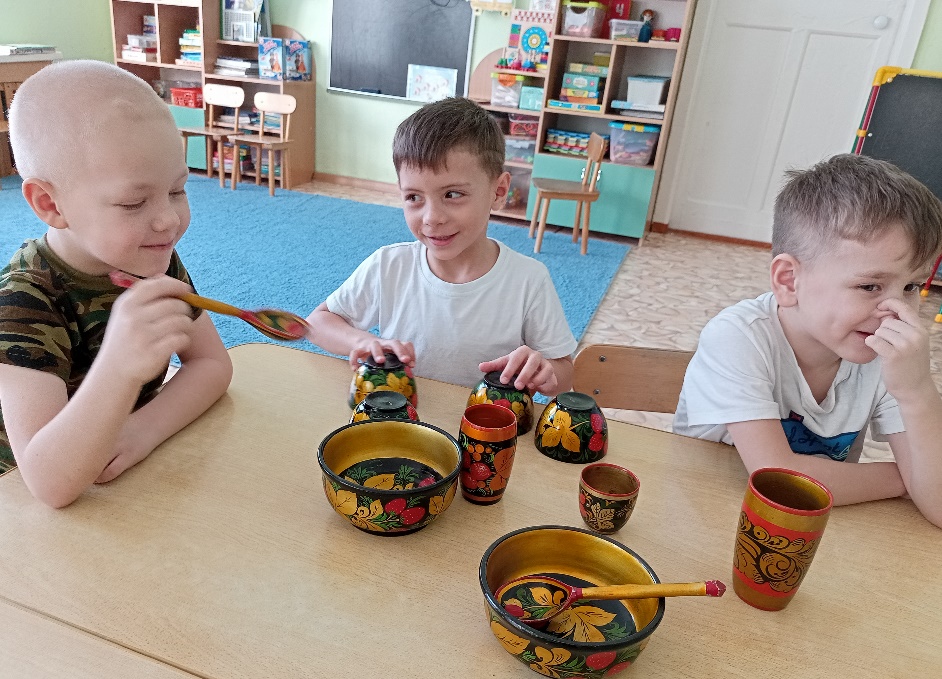 «Дом в котором я живу»
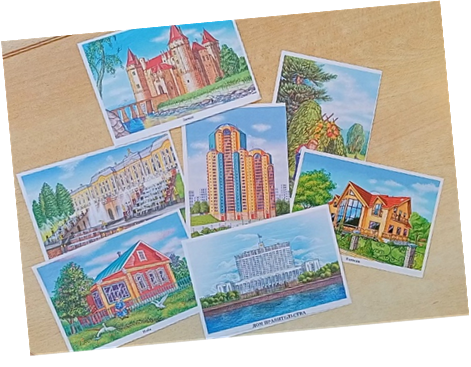 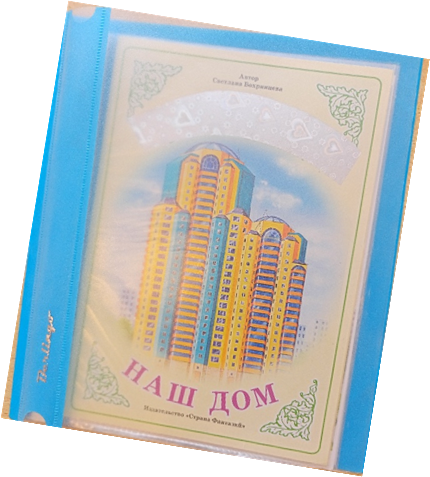 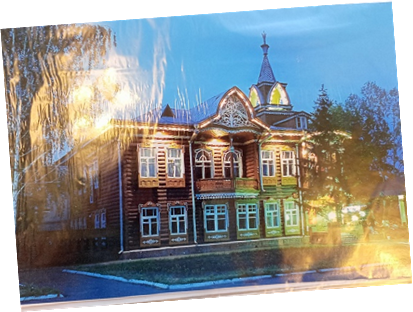 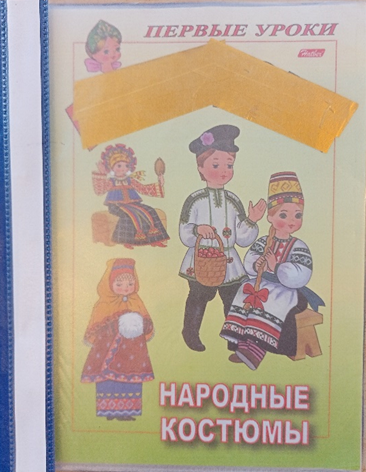 «Народы Алтайского края»
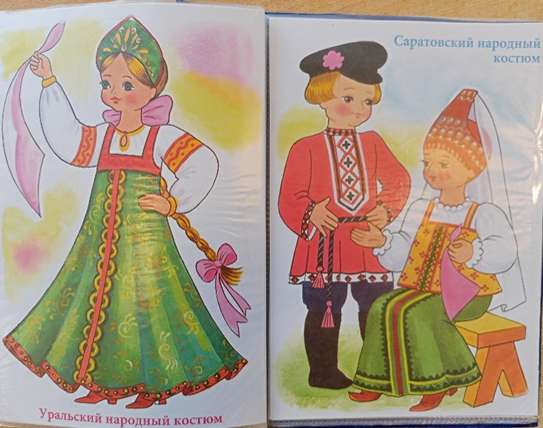 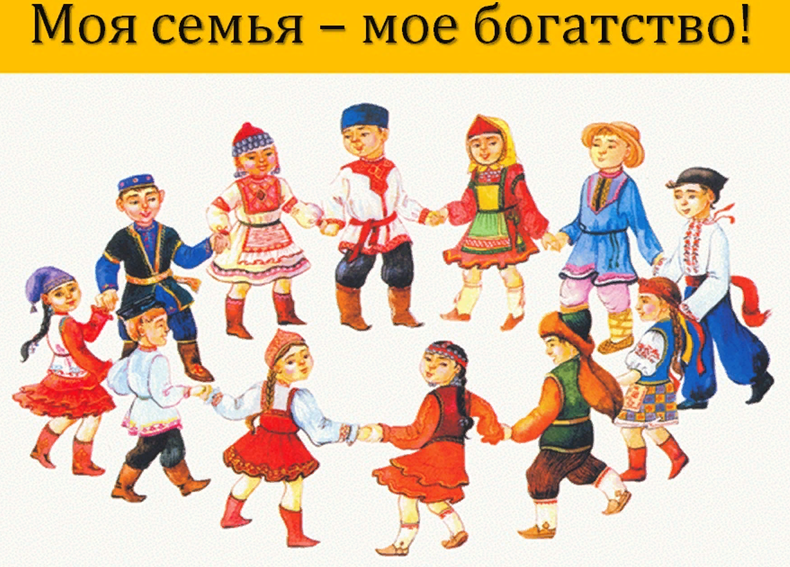 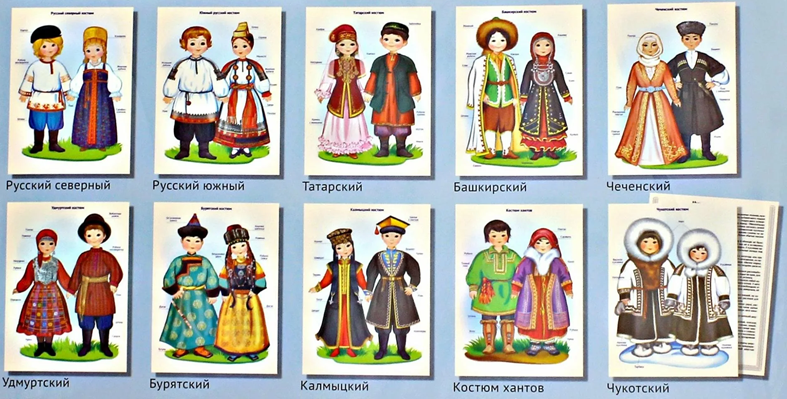 «Памятники Алтайского края»
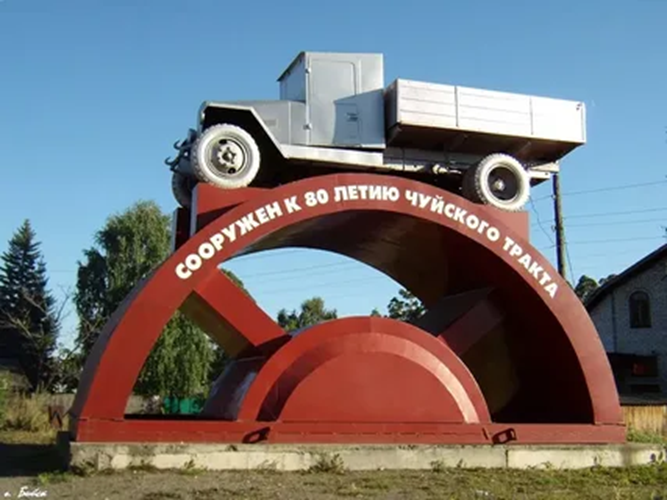 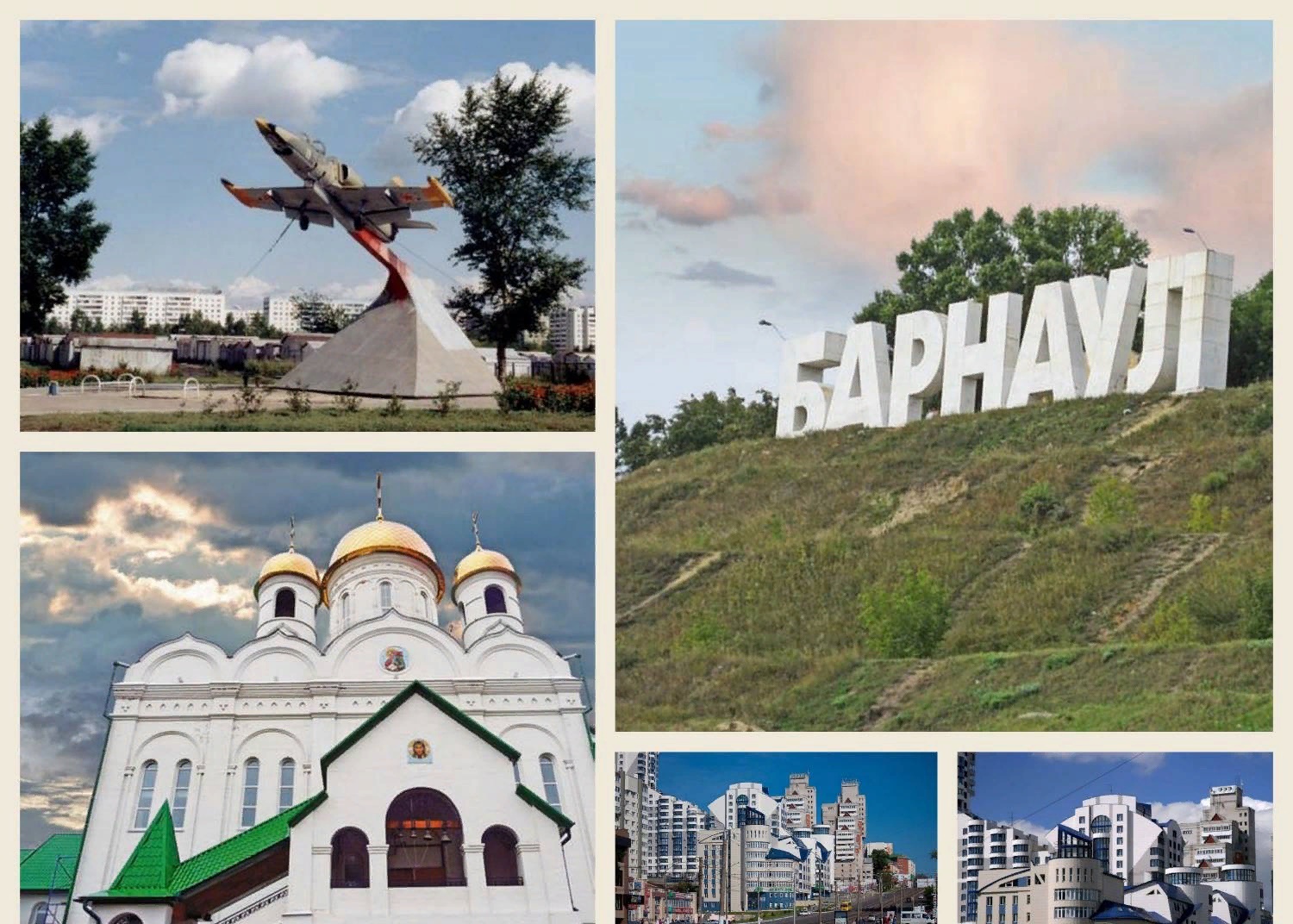 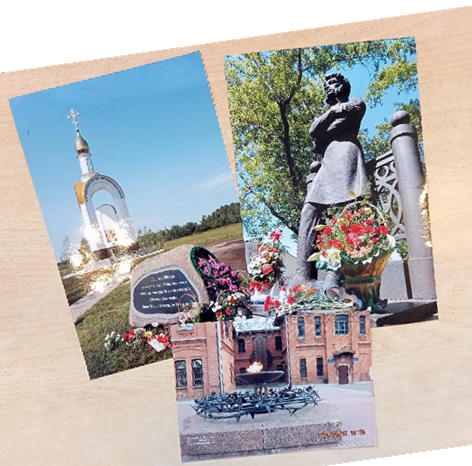 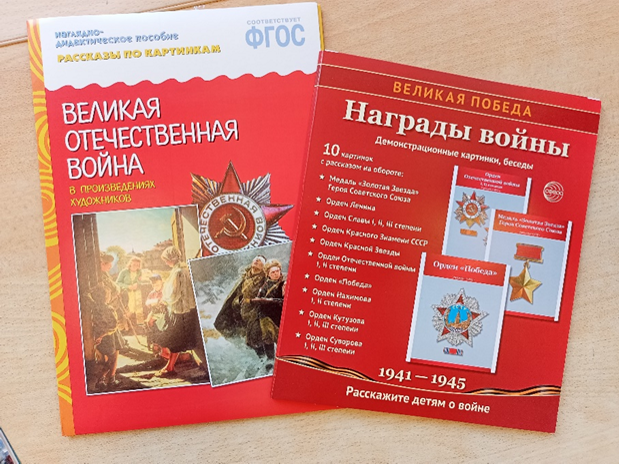 «Природа Алтайского края»
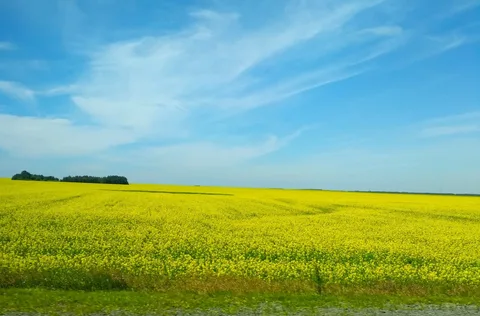 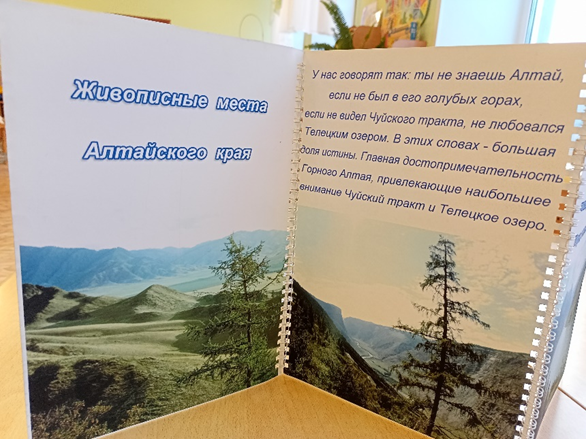 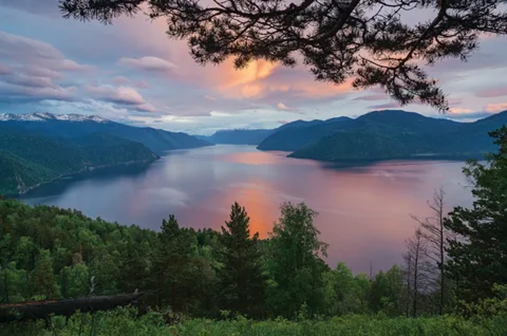 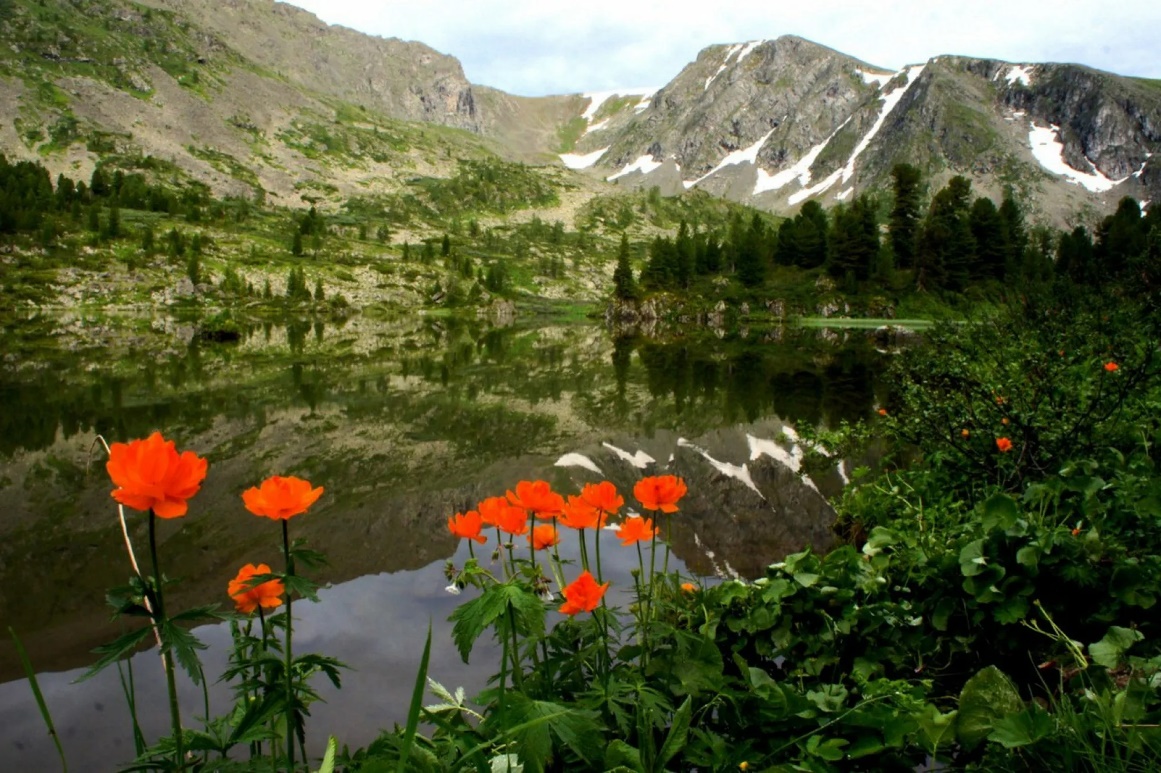 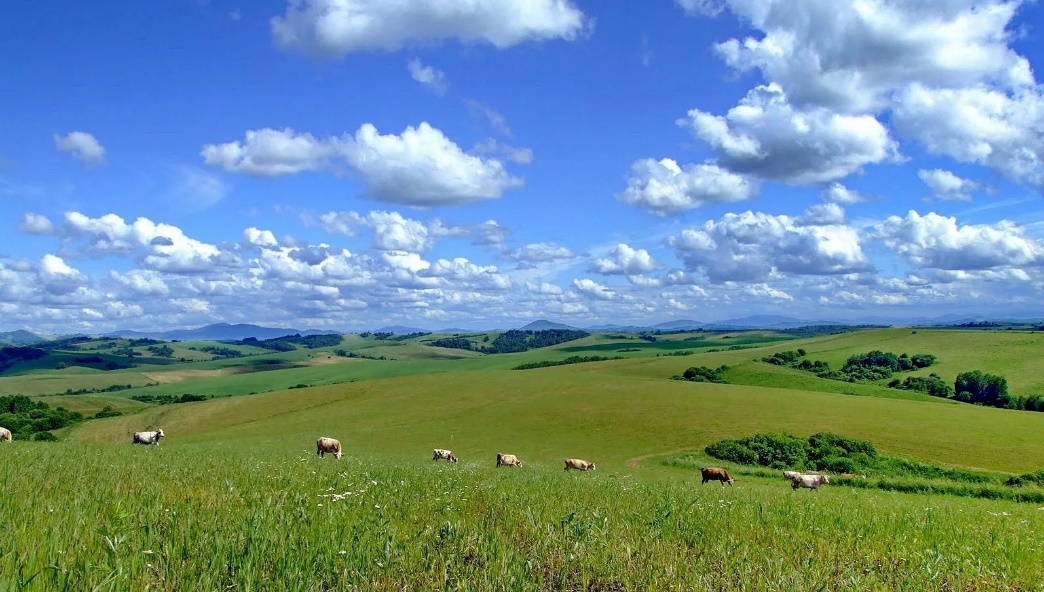 «Животный мир Алтайского края»
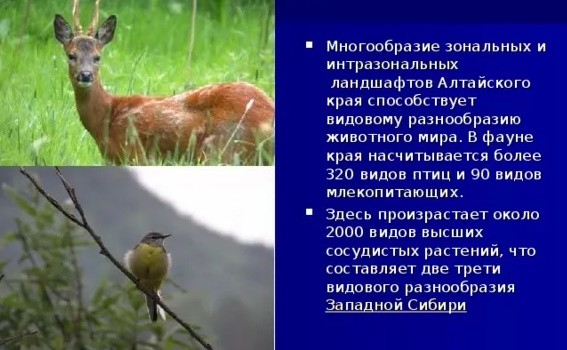 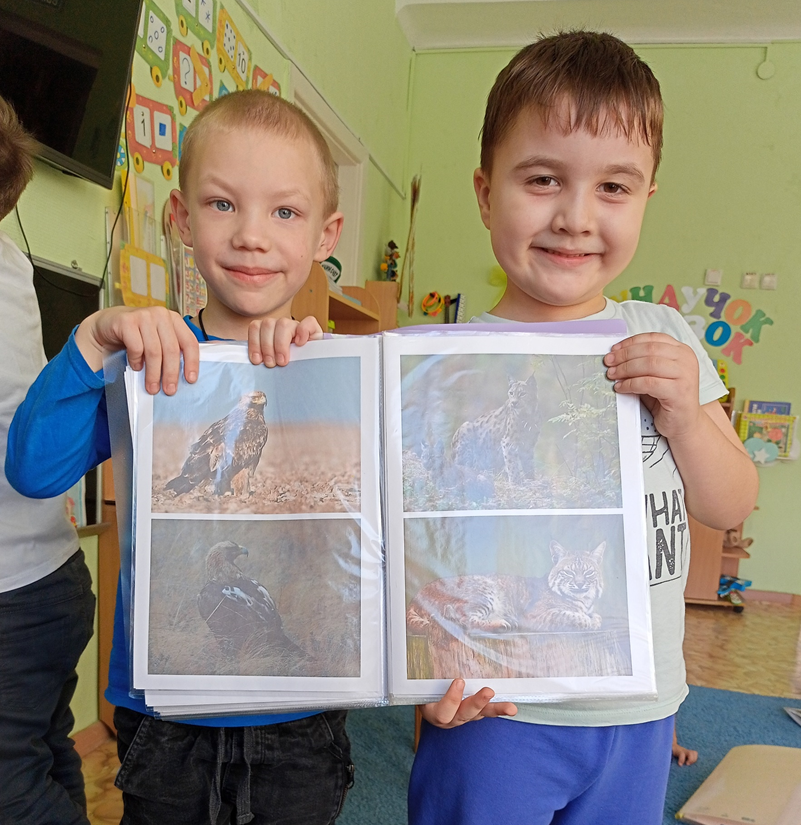 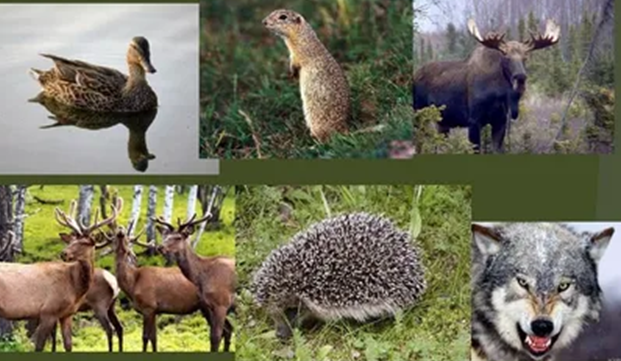 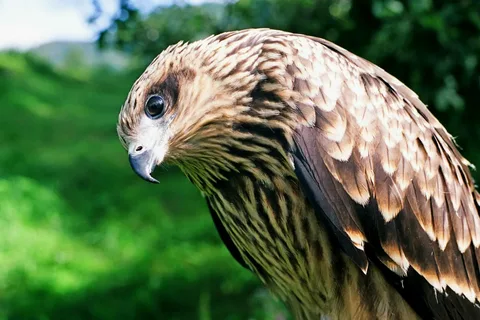 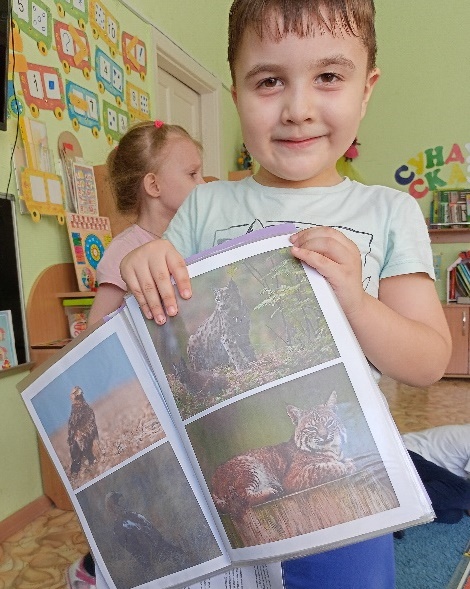 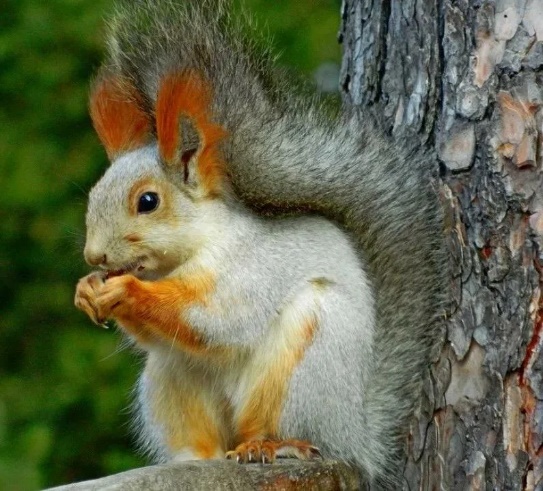 «Красная книга и растительный мир»
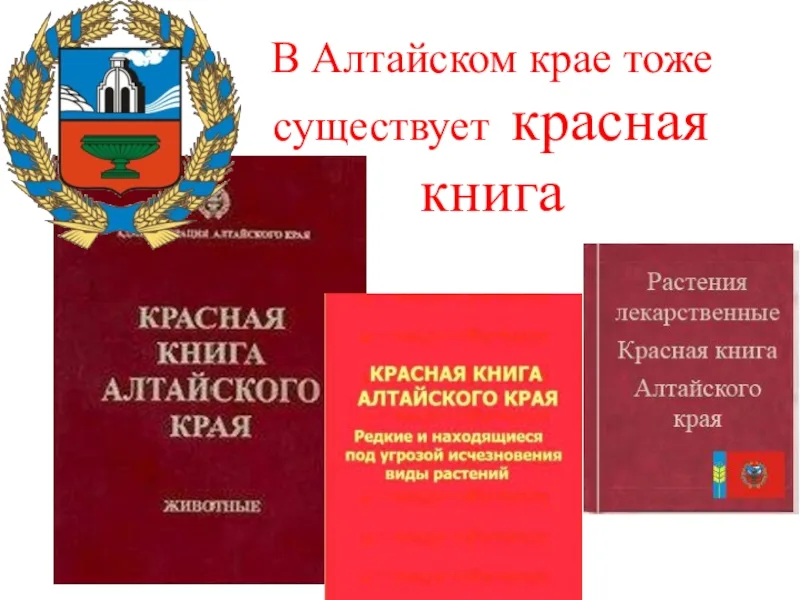 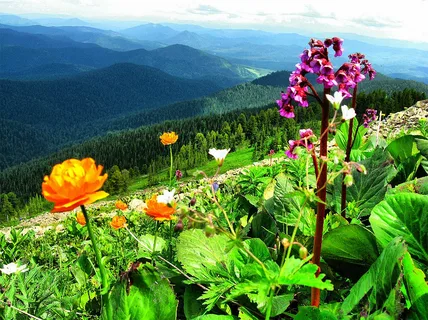 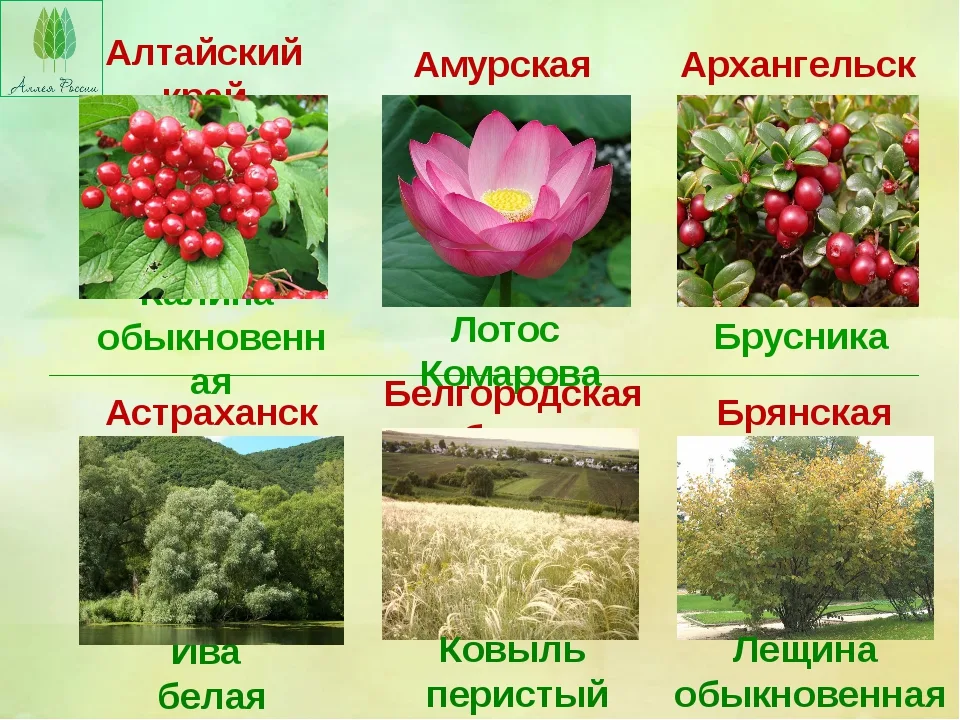 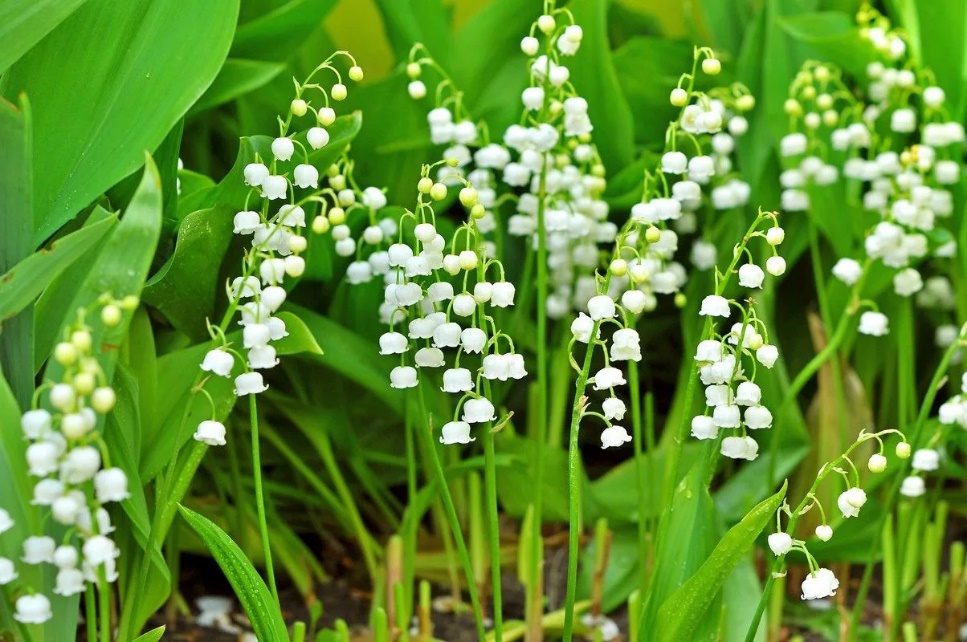 «Родину есть за что любить!»
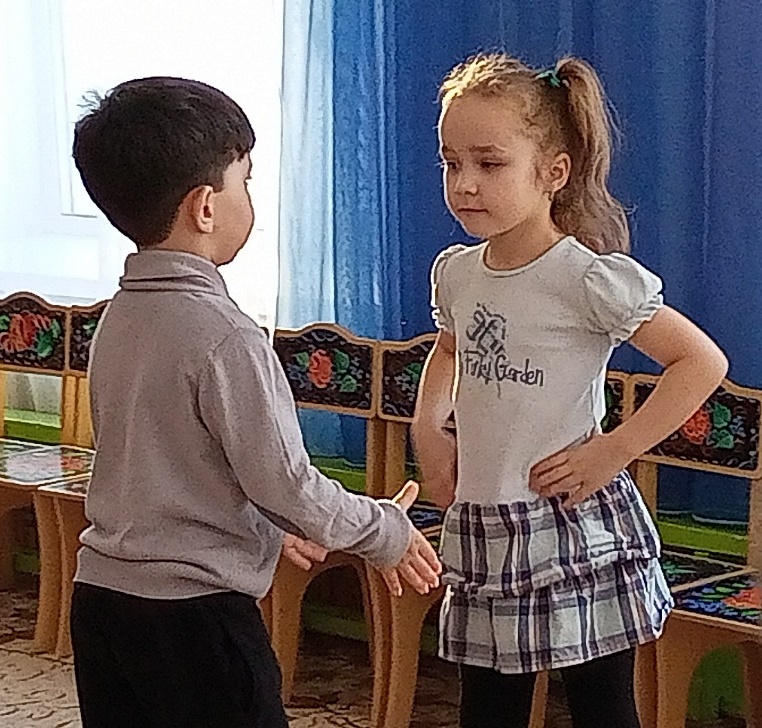 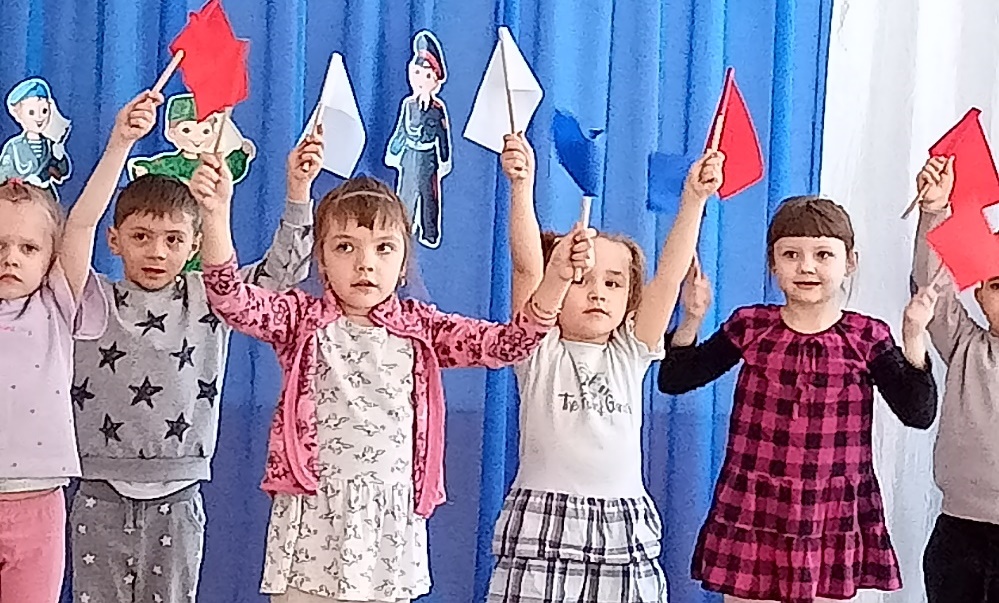 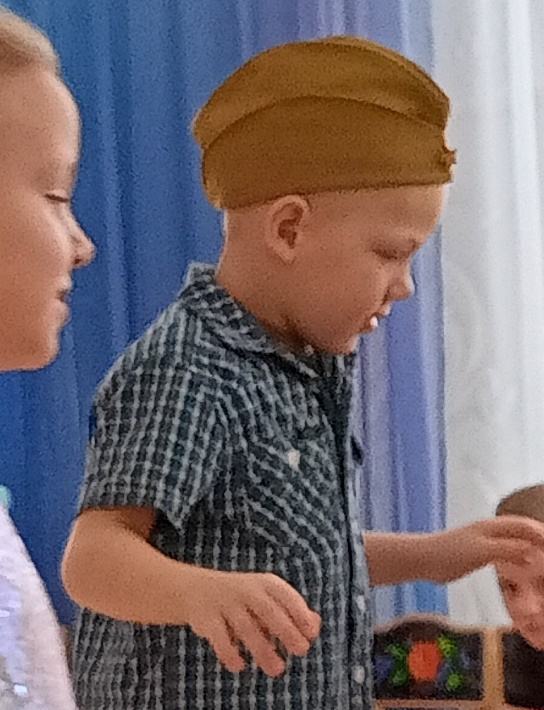 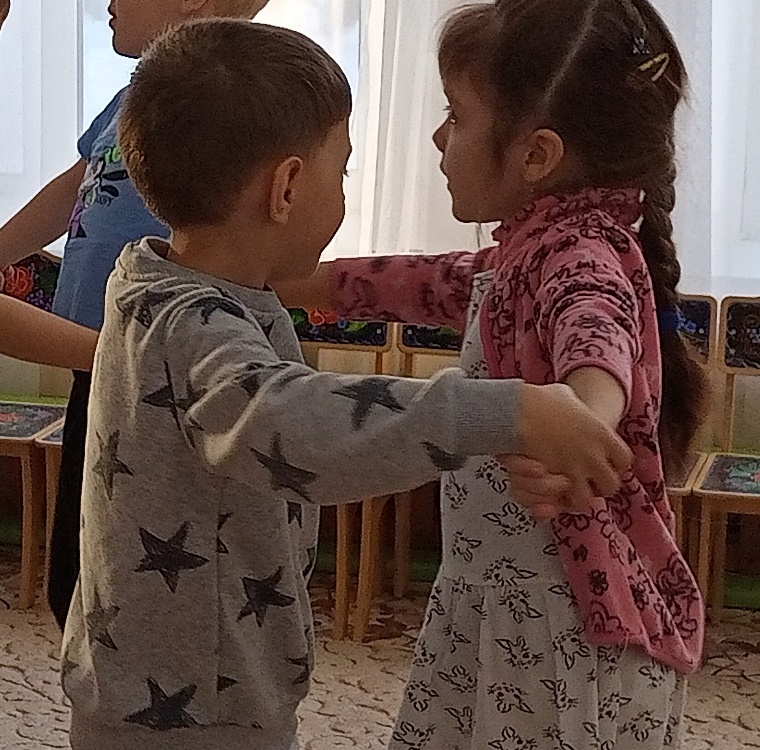 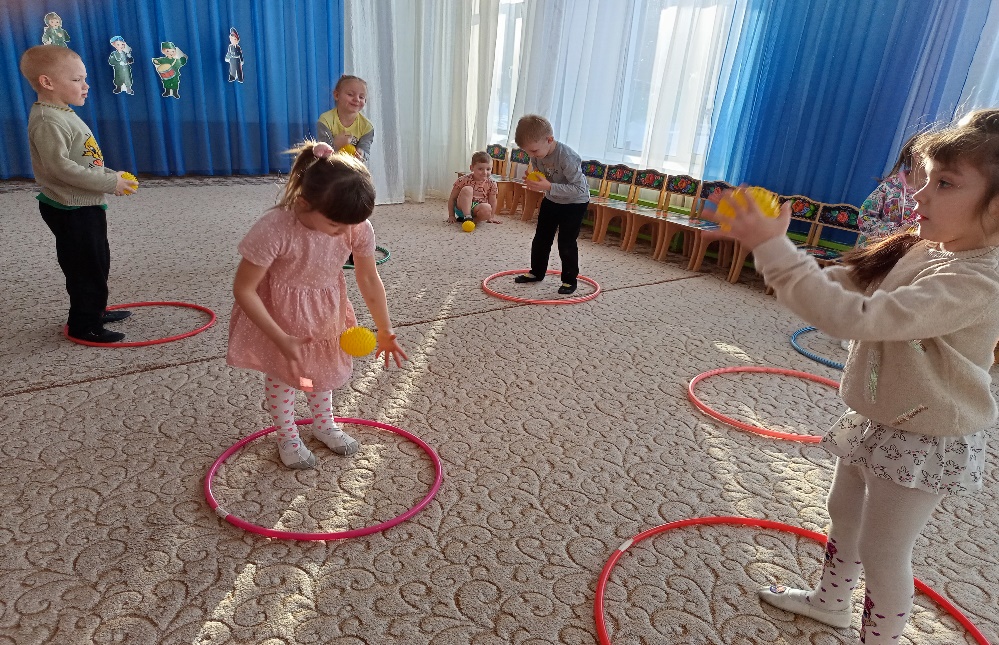 Продукт проекта: центр нравственно-патриотического воспитания наполненный:Альбомы и картотеки: «История возникновения Алтайского края», «Герб и флаг Алтайского края», «Природа», «Животный мир», «Растительный мир», «Народные промыслы», «Писатели», «Народы нашего края», «Профессии», «Наш любимый город Барнаул», «Птицы нашего края» и т. д.групповой праздник «Родину есть за что любить!»
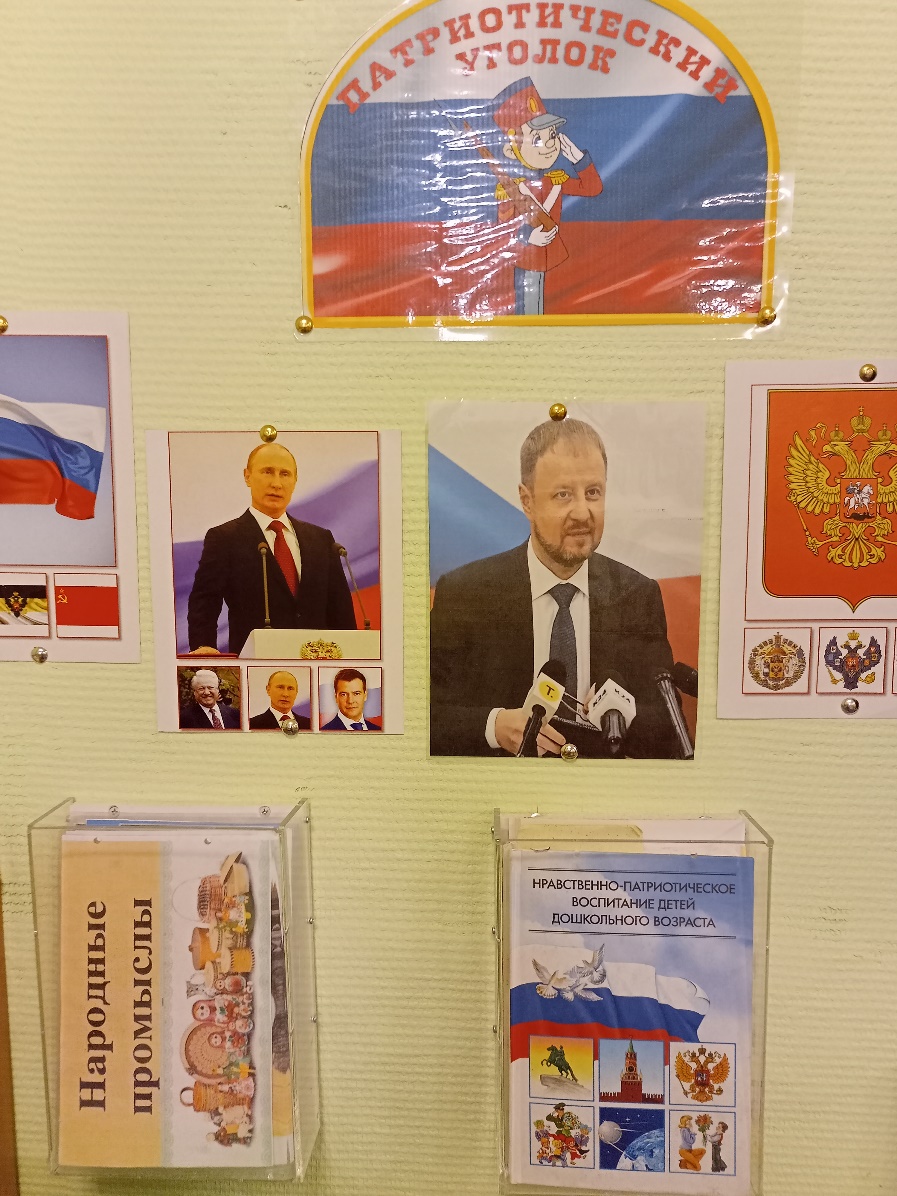 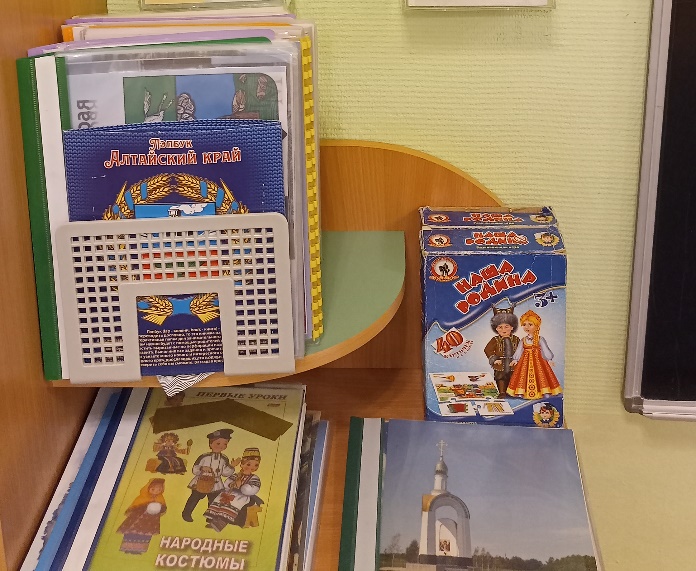 Спасибо за внимание!